Prénom :
Date :
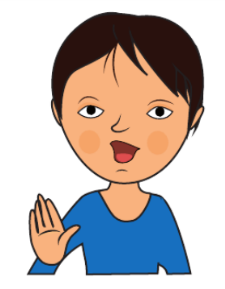 Phonologie
1. j Colorie ²le$ ²images ²si ²tu ²entend$ ²le ²son [a] :
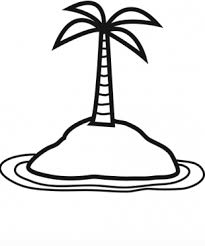 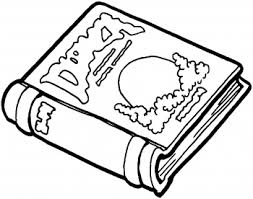 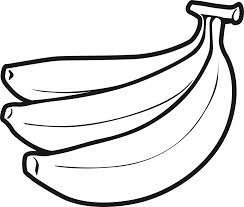 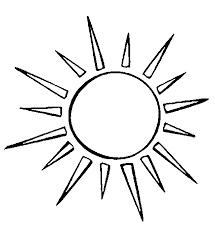 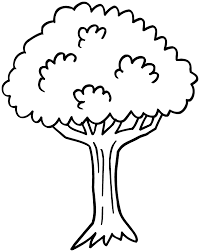 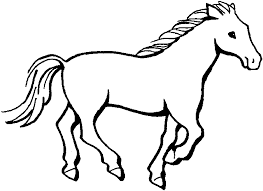 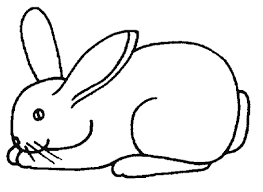 2. j Colorie ²la ²syllabe ²où ²tu ²entend$ ²le ²son [a] :
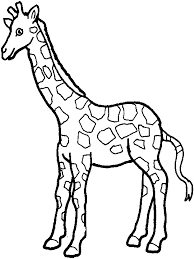 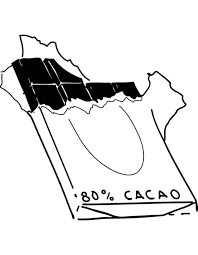 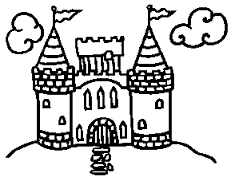 ⚪️⚪️
⚪️⚪️⚪️
⚪️⚪️
3. j Colorie ²le$ ²lettre$ a :
grainesdelivres.fr
Prénom :
Date :
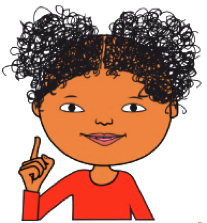 Phonologie
1. j Colorie ²le$ ²images ²si ²tu ²entend$ ²le ²son [i] :
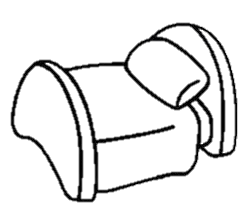 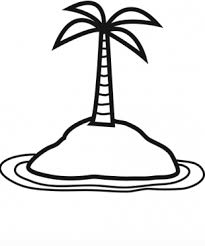 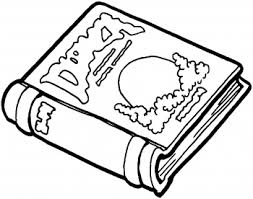 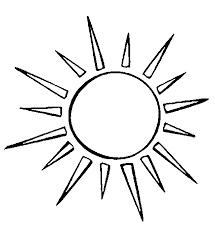 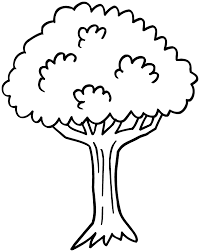 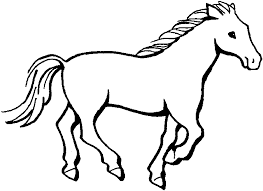 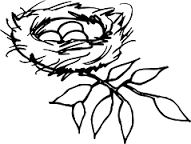 2. j Colorie ²la ²syllabe ²où ²tu ²entend$ ²le ²son [i] :
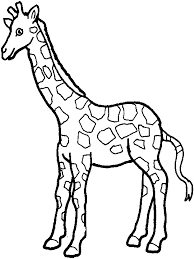 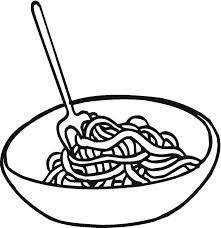 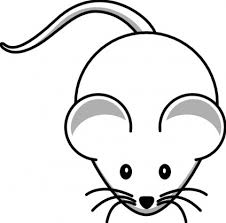 ⚪️⚪️
⚪️⚪️⚪️
⚪️⚪️
3. j Colorie ²le$ ²lettre$ i :
Prénom :
Date :
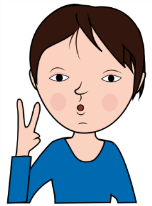 Phonologie
1. j Colorie ²le$ ²images ²si ²tu ²entend$ ²le ²son [y] :
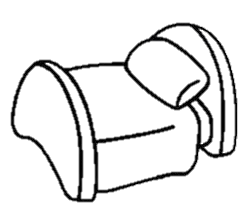 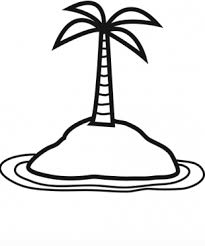 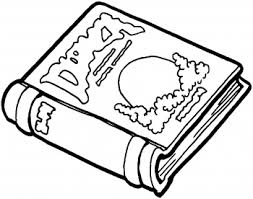 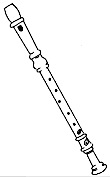 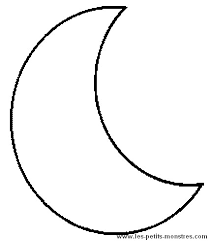 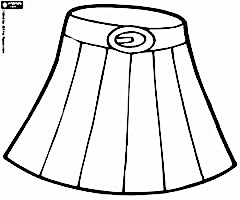 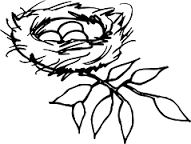 2. j Colorie ²la ²syllabe ²où ²tu ²entend$ ²le ²son [y] :
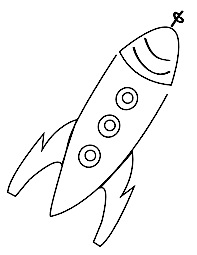 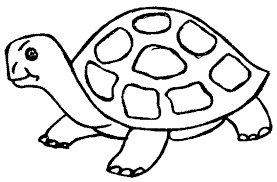 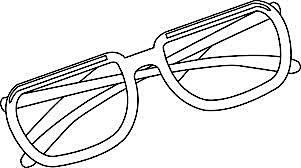 ⚪️⚪️
⚪️⚪️️
⚪️⚪️
3. j Colorie ²le$ ²lettre$ u :
Prénom :
Date :
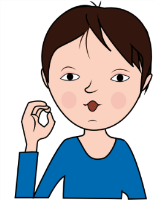 Phonologie
1. j Colorie ²le$ ²images ²si ²tu ²entend$ ²le ²son [o] :
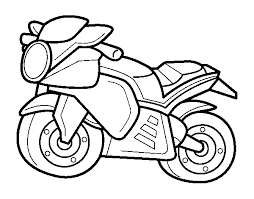 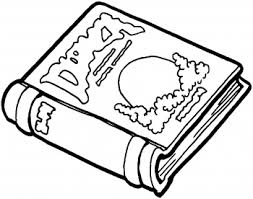 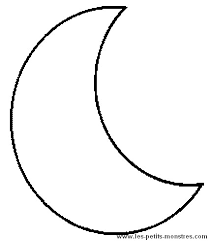 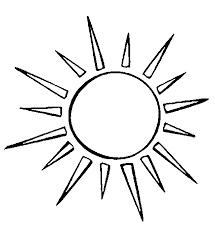 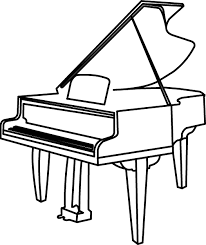 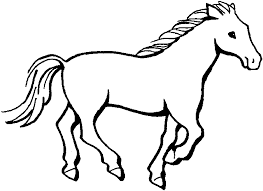 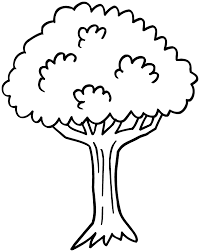 2. j Colorie ²la ²syllabe ²où ²tu ²entend$ ²le ²son [o] :
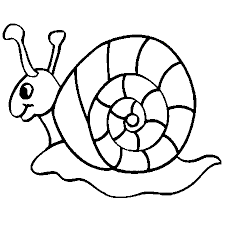 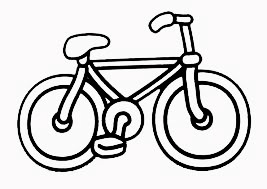 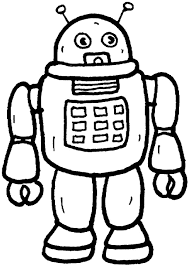 ⚪️⚪️
⚪️⚪️⚪️
⚪️⚪️
3. j Colorie ²le$ ²lettre$ o :
Prénom :
Date :
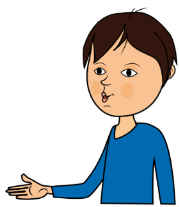 Phonologie
1. j Colorie ²le$ ²images ²si ²tu ²entend$ ²le ²son [ǝ] :
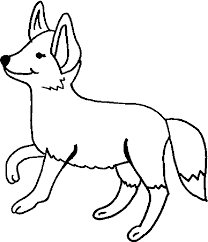 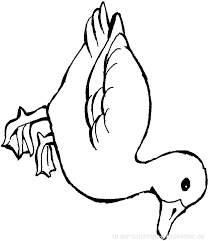 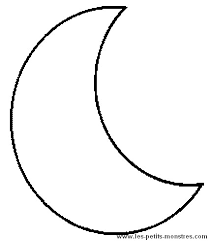 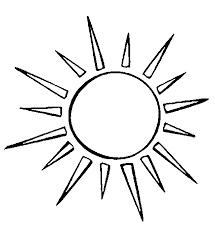 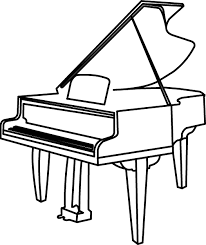 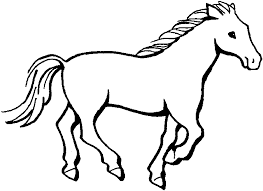 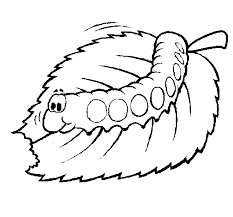 2. j Colorie ²la ²syllabe ²où ²tu ²entend$ ²le ²son [ǝ] :
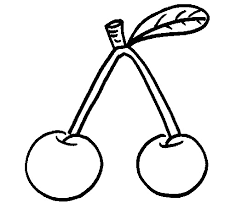 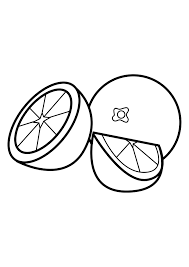 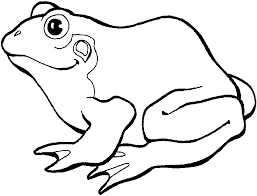 ⚪️⚪️
⚪️⚪️⚪️
⚪️⚪️
3. j Colorie ²le$ ²lettre$ e :
Prénom :
Date :
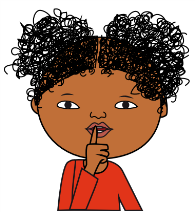 Phonologie
1. j Colorie ²le$ ²images ²si ²tu ²entend$ ²le ²son [l] :
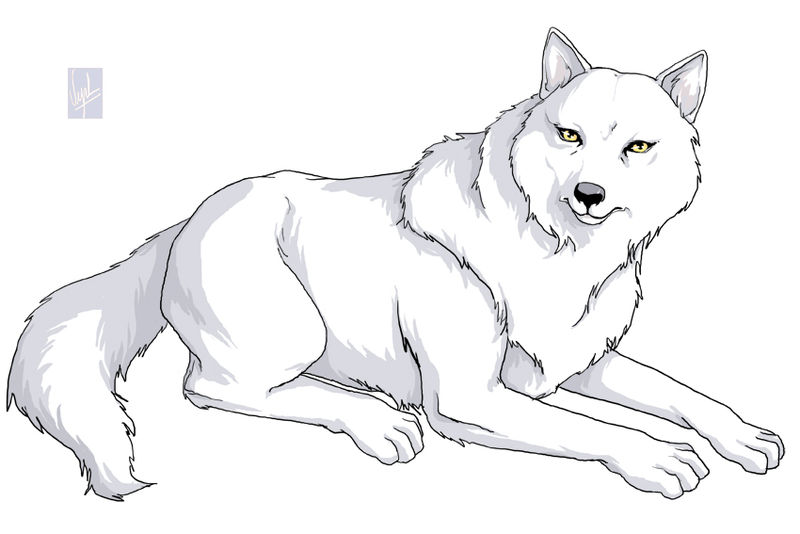 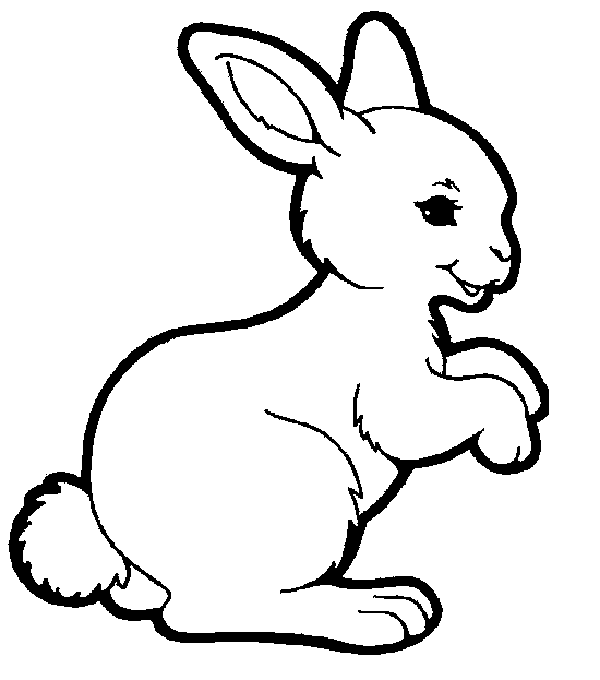 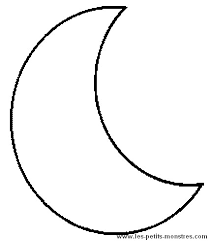 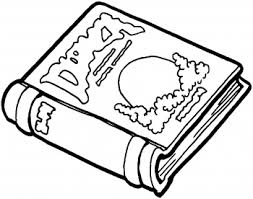 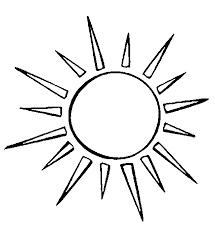 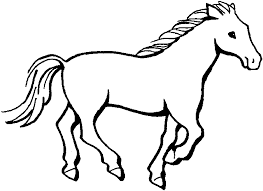 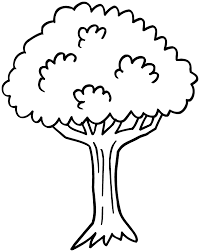 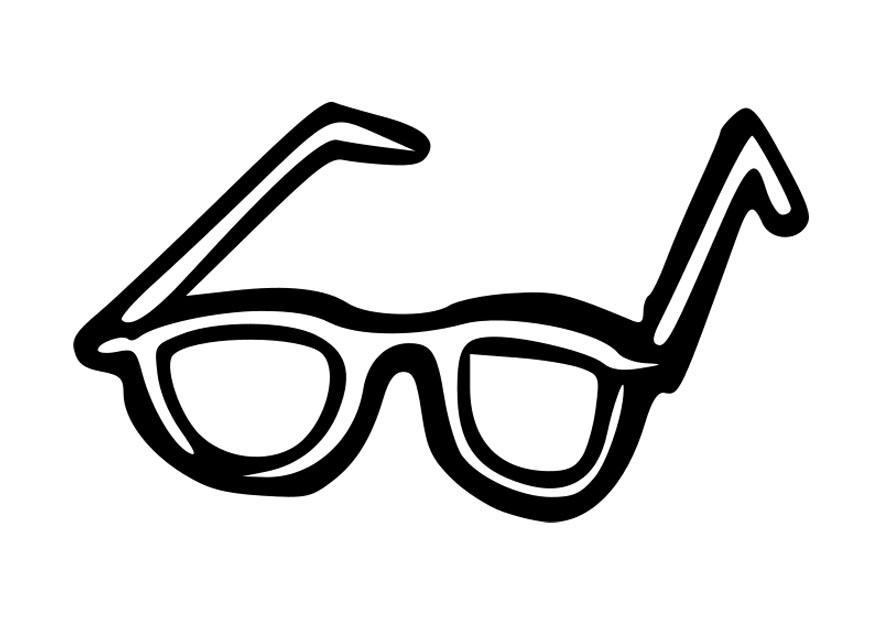 2. j Colorie ²la ²syllabe ²où ²tu ²entend$ ²le ²son [l] :
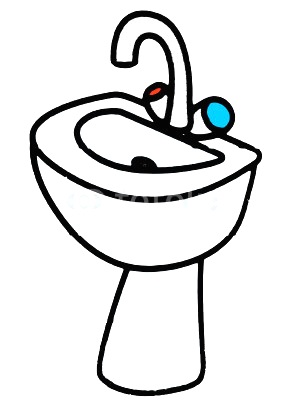 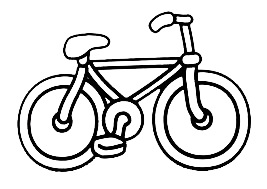 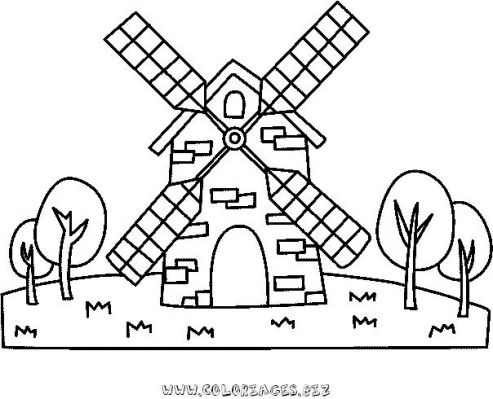 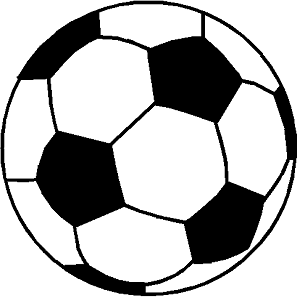 ⚪️⚪️
⚪️⚪️⚪️
⚪️⚪️
⚪️⚪️
3. j Colorie ²le$ ²lettre$ l :
3. j Colorie ²le$ ²lettre$ o :
Prénom :
Date :
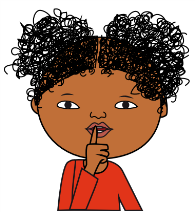 Phonologie
1. j Colorie ²le$ ²images ²si ²tu ²entend$ ²le ²son [m] :
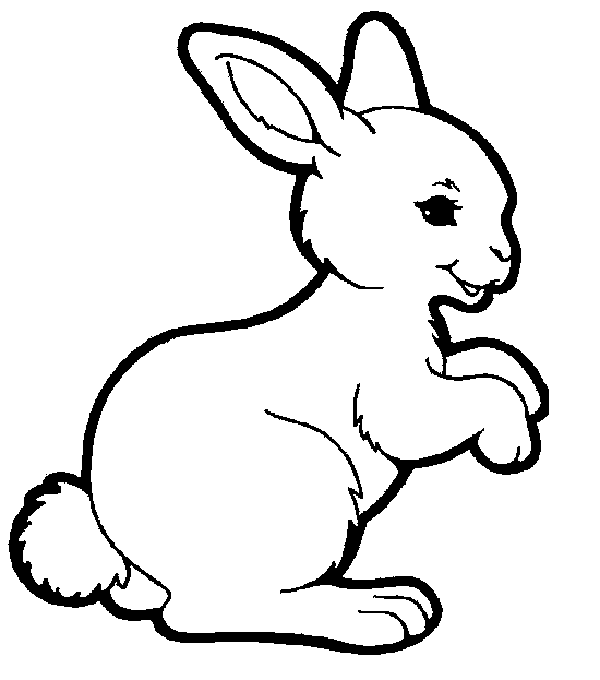 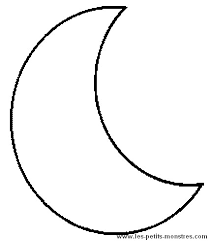 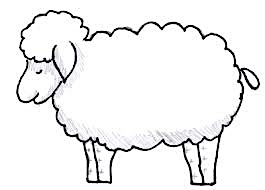 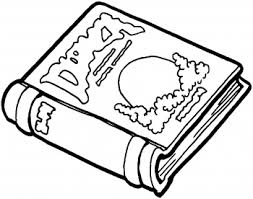 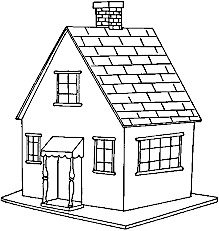 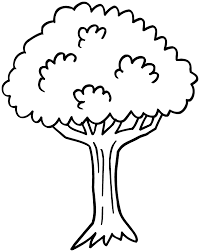 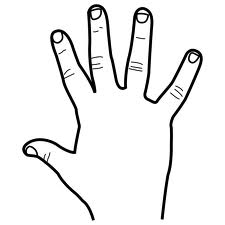 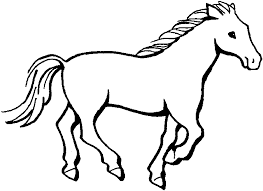 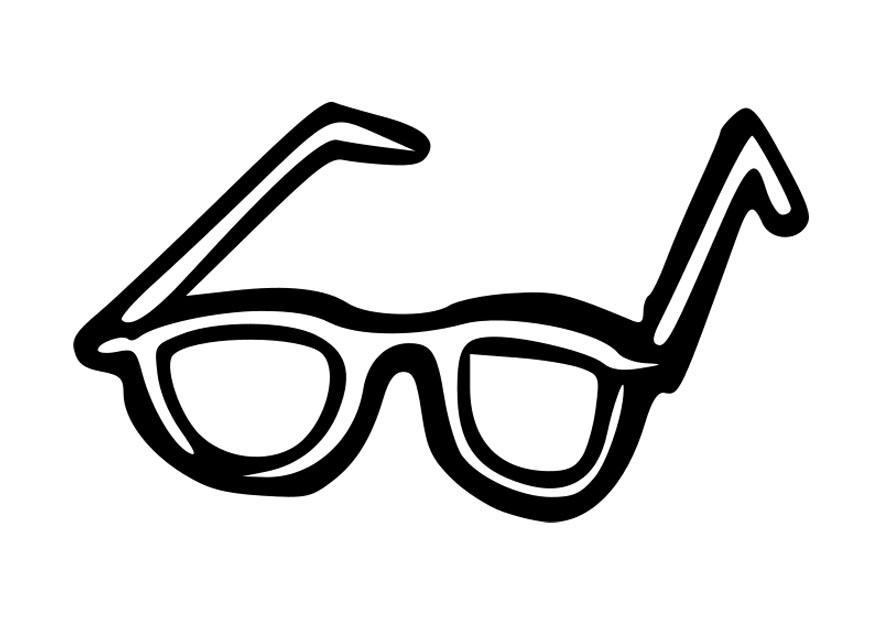 2. j Colorie ²la ²syllabe ²où ²tu ²entend$ ²le ²son [m] :
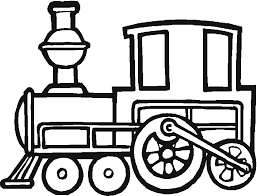 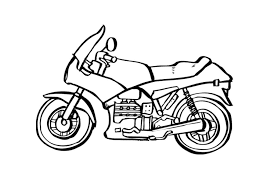 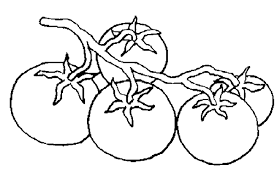 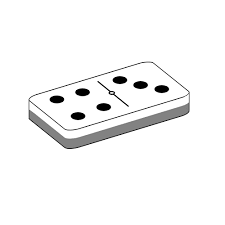 ⚪️⚪️
⚪️⚪️⚪️
⚪️⚪️⚪️⚪️
⚪️⚪️
3. j Colorie ²le$ ²lettre$ m :
3. j Colorie ²le$ ²lettre$ o :
Prénom :
Date :
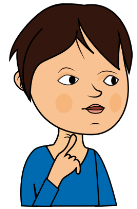 Phonologie
1. j Colorie ²le$ ²images ²si ²tu ²entend$ ²le ²son [r] :
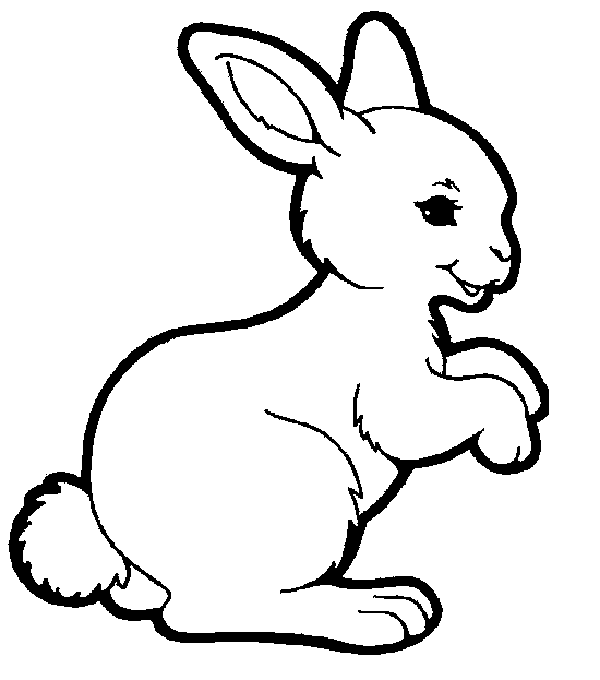 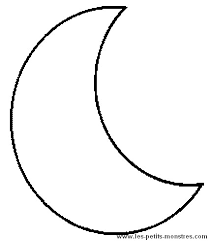 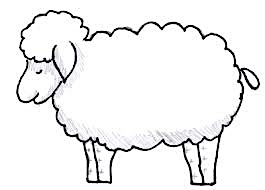 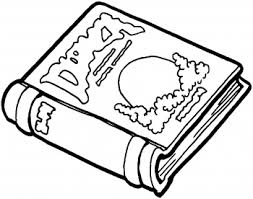 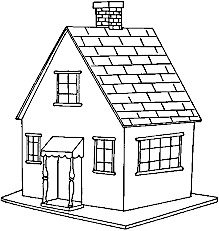 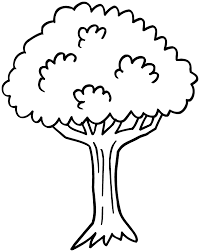 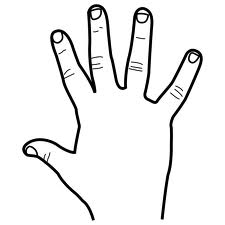 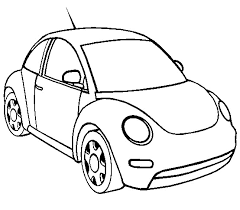 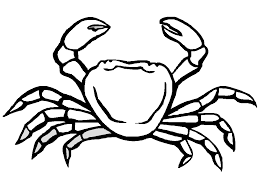 2. j Colorie ²la ²syllabe ²où ²tu ²entend$ ²le ²son [r] :
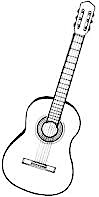 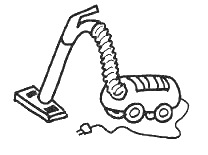 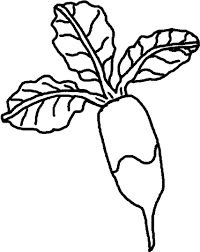 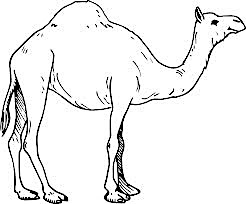 ⚪️⚪️
⚪️⚪️⚪️
⚪️⚪️⚪️⚪️
⚪️⚪️
3. j Colorie ²le$ ²lettre$ r :
3. j Colorie ²le$ ²lettre$ o :
Prénom :
Date :
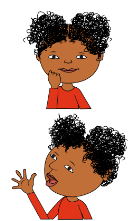 Phonologie
1. j Colorie ²le$ ²images ²si ²tu ²entend$ ²le ²son [p] :
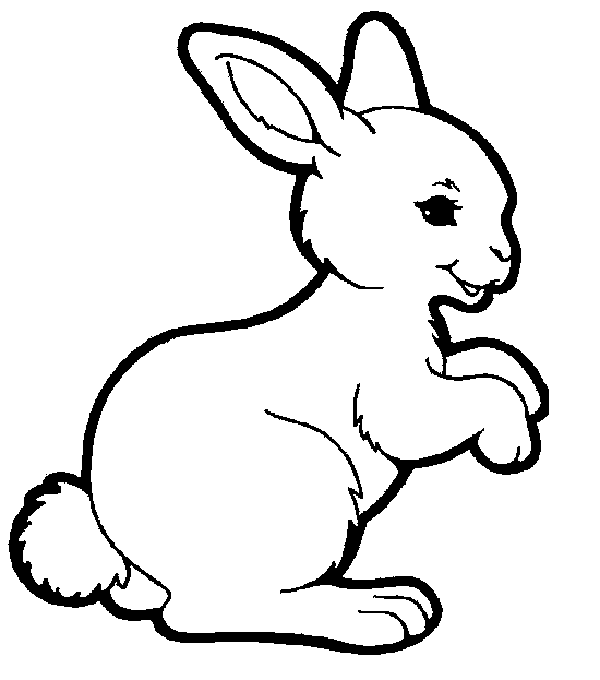 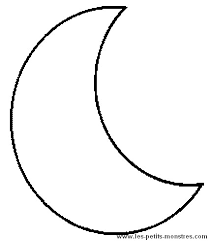 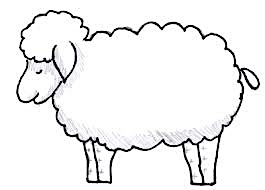 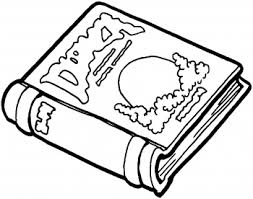 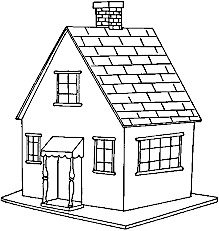 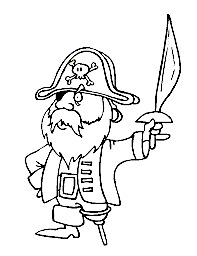 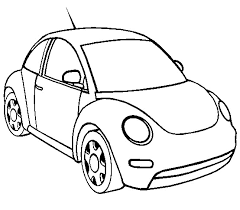 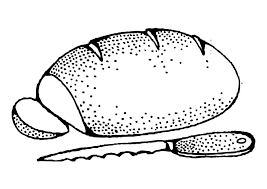 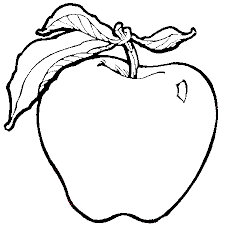 2. j Colorie ²la ²syllabe ²où ²tu ²entend$ ²le ²son [p] :
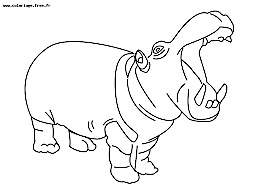 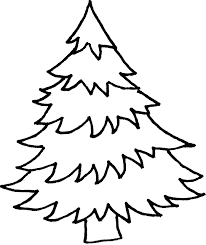 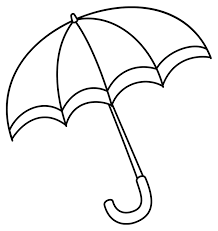 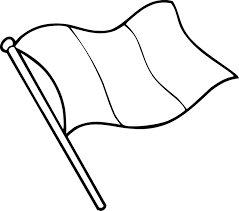 ⚪️⚪️
⚪️⚪️⚪️
⚪️⚪️⚪️⚪️
⚪️⚪️
3. j Colorie ²le$ ²lettre$ p :
3. j Colorie ²le$ ²lettre$ o :
Prénom :
Date :
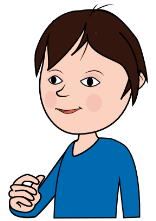 Phonologie
1. j Colorie ²le$ ²images ²si ²tu ²entend$ ²le ²son [t] :
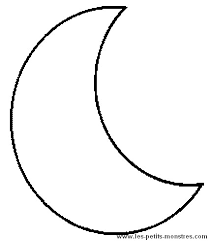 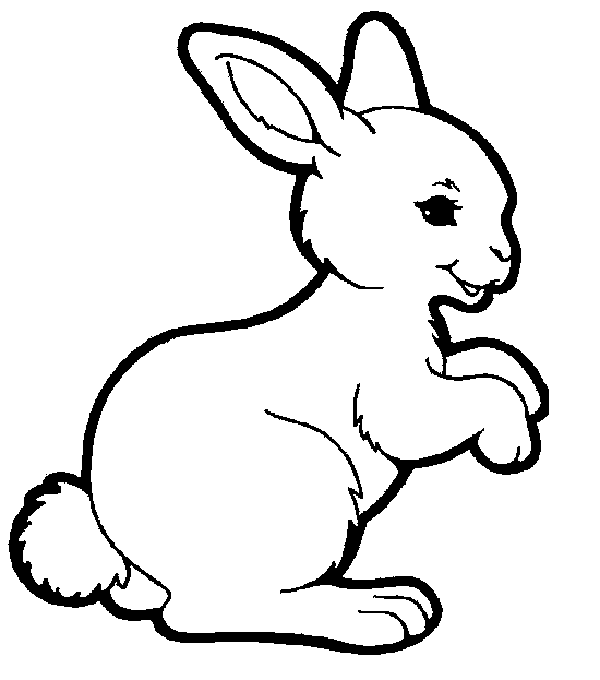 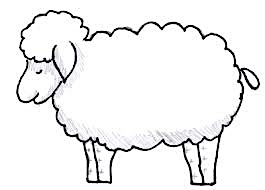 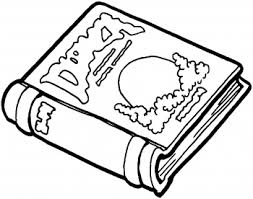 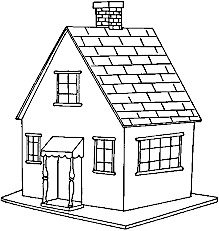 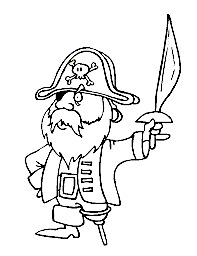 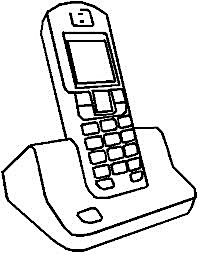 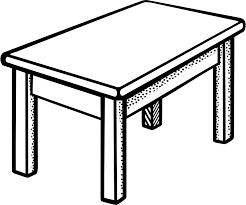 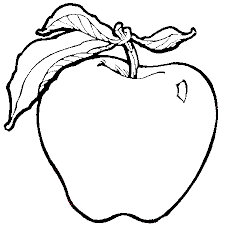 2. j Colorie ²la ²syllabe ²où ²tu ²entend$ ²le ²son [t] :
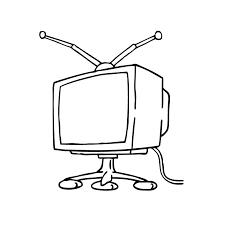 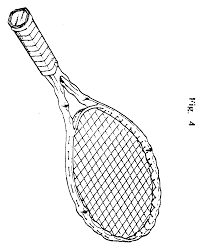 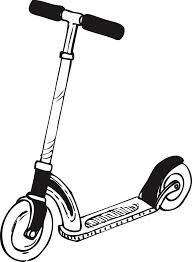 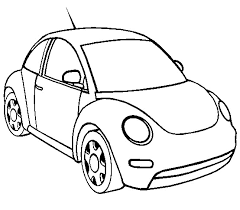 ⚪️⚪️
⚪️⚪️⚪️
⚪️⚪️⚪️⚪️
⚪️⚪️
3. j Colorie ²le$ ²lettre$ t :
Prénom :
Date :
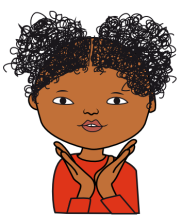 Phonologie
1. j Colorie ²le$ ²images ²si ²tu ²entend$ ²le ²son [v] :
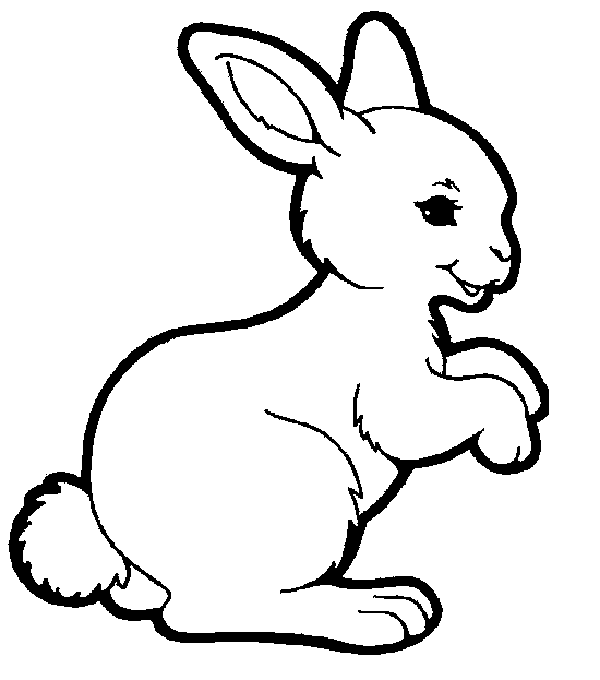 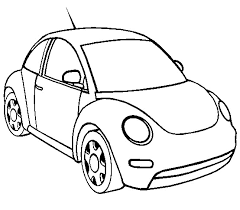 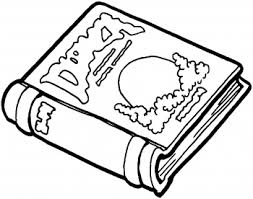 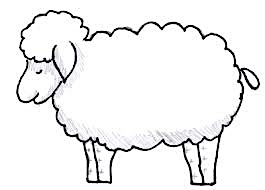 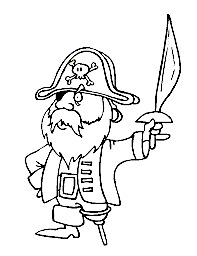 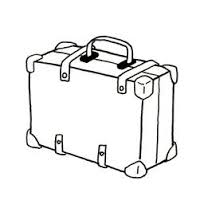 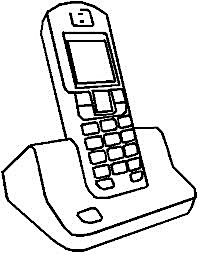 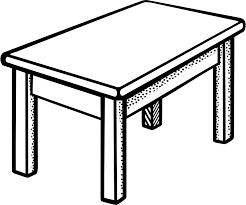 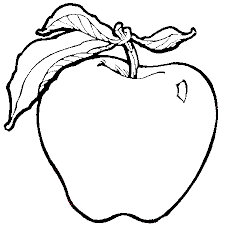 2. j Colorie ²la ²syllabe ²où ²tu ²entend$ ²le ²son [v] :
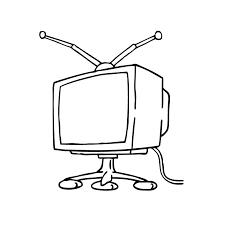 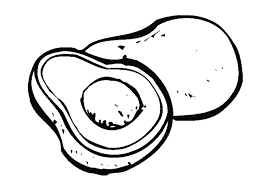 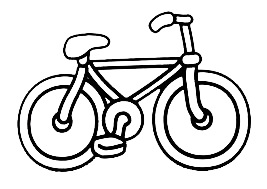 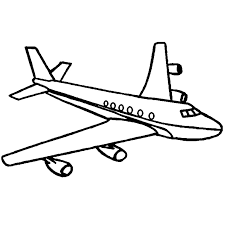 ⚪️⚪️
⚪️⚪️⚪️
⚪️⚪️⚪️⚪️
⚪️⚪️
3. j Colorie ²le$ ²lettre$ v :
3. j Colorie ²le$ ²lettre$ o :
Prénom :
Date :
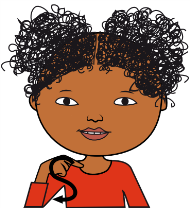 Phonologie
1. j Colorie ²le$ ²images ²si ²tu ²entend$ ²le ²son [s] :
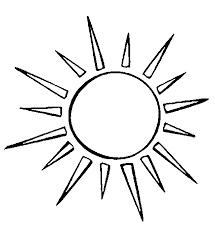 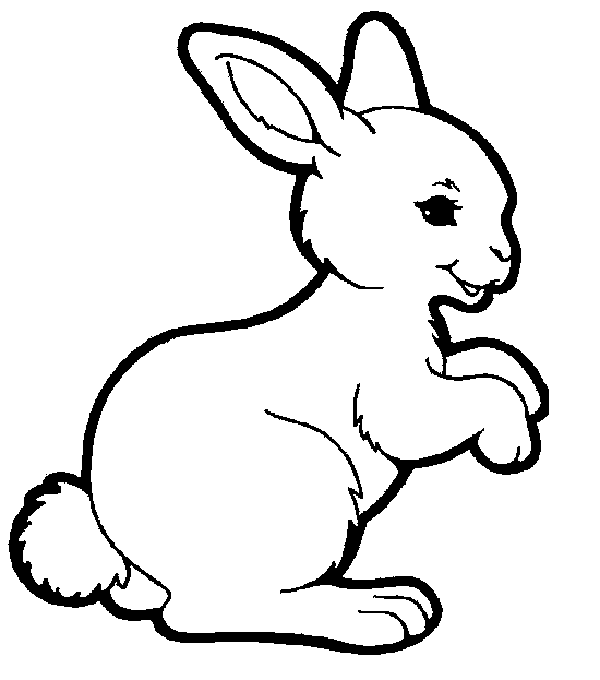 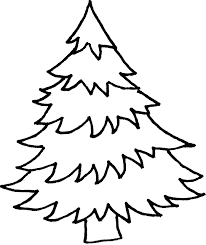 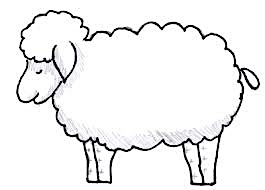 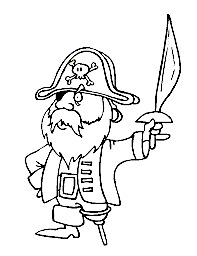 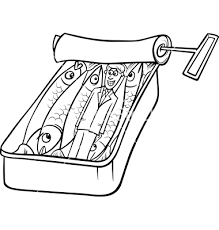 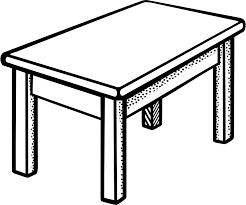 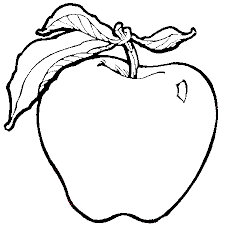 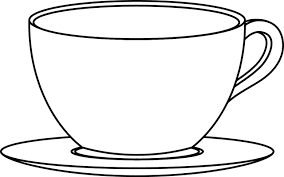 2. j Colorie ²la ²syllabe ²où ²tu ²entend$ ²le ²son [s] :
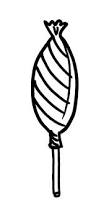 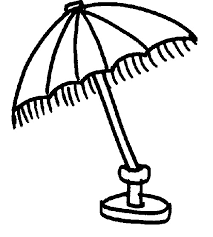 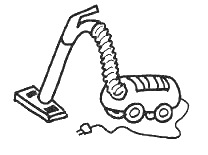 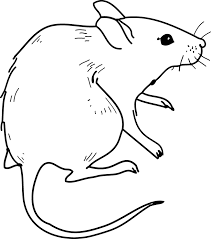 ⚪️⚪️
⚪️⚪️⚪️
⚪️⚪️⚪️⚪️
⚪️⚪️
3. j Colorie ²le$ ²lettre$ s :
3. j Colorie ²le$ ²lettre$ o :